令和４年度分
障害者福祉タクシー利用料金（タクシー券）
自動車燃料費（ガソリン券）
福祉有償運送料金（福祉有償運送券）
令和４年３月14日（月）～同年４月28日（木）
申請は郵送のみとし、利用券は簡易書留で郵送します
同年9月30日（金）までは同じ枚数の助成が受けられます
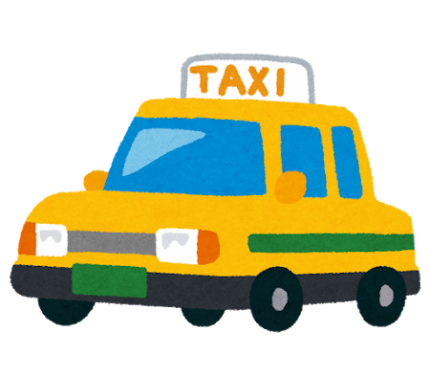 手順１
申請書の入手
時期：３月１４日（月）から
方法：「障害者福祉タクシー利用料金・福祉有償運送料金・自動車燃料費助成
　申請・変更届出書」の様式は、市ホームページで入手、障害福祉課・支所で配布。
※右上に令和４年度用と記載があります。令和３年度用で提出せざるを得ない場　　　　
合は、２重線で「令和４年度用」と訂正してください。）
手順２
申請書の提出
時期：３月14日（月）から４月28日（木）（必着）まで
方法：次の必要書類を障害福祉課へ郵送してください。
「障害者福祉タクシー利用料金・福祉有償運送料金・自動車燃料費助成
　 申請・変更届出書」  ※必要事項の記入漏れがないことをご確認ください。
自動車燃料費助成の場合、本人又は同居家族の運転免許証と自動車検査証
　（営業車を除く）のコピー
令和３年１月２日以降に本市へ転入した人は、令和３年度（令和２年分）市町村民税課税証明書
その他：所得超過等により助成ができない場合は、その旨を３月中旬頃に通知します。
手順３
利用券または助成券の送付
時期：令和４年度予算成立後３月28日頃から順次発送（申請数が多く処理に時間を要　　　　　
　　　するため、１週間以上かかる場合もあります。ご了承ください。）予定です。
方法：簡易書留
手順４
利用券または助成券の利用開始
令和４年４月１日以降、交付された利用券または助成券をご利用いただけます。
自筆困難などの理由で郵送申請が難しい方は、３月28日（月）以降に障害福祉課窓口で代筆等を行います。
５月２日（月）以降は障害福祉課窓口での直接交付となります。
各支所での交付は実施しません。ご理解のほど宜しくお願いします。
問い合わせ先・送付先　　鎌倉市　健康福祉部　障害福祉課　障害福祉担当
 〒248-8686　鎌倉市御成町18番10号
電話　0467-23-3000　内線　2369・2367　FAX　0467-25-1443　　　　　　　　　　　　　　　　
メール　shafuku@city.kamakura.kanagawa.jp